Informatie in een assenstelsel
Grafieken in een assenstelsel
Grafieken in een assenstelsel
Theorie
© Noordhoff Uitgevers bv
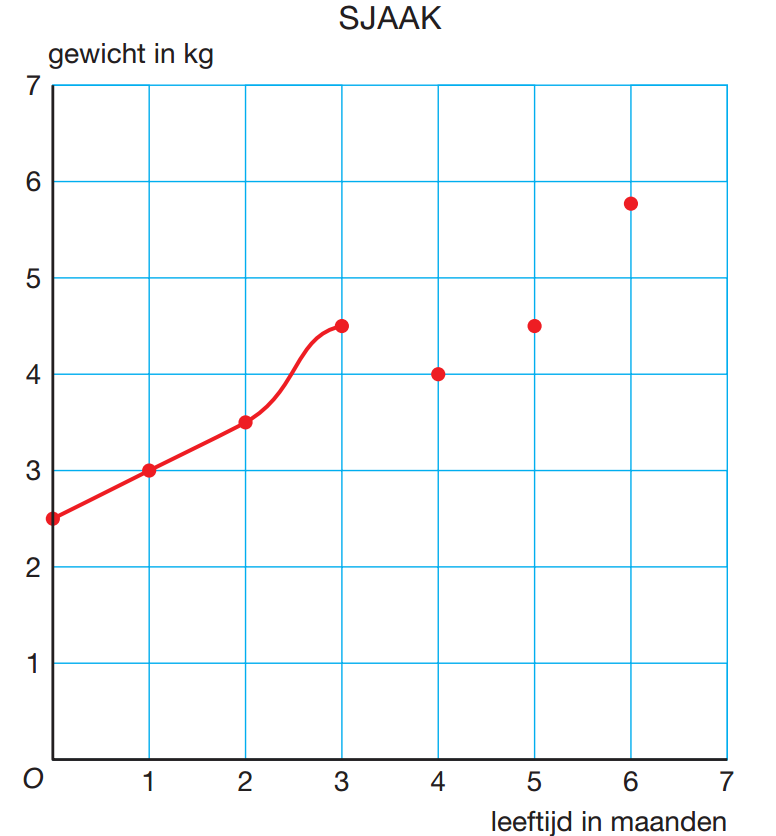 Dit is een grafiek waarin het gewichtvan Sjaak in een assenstelsel is getekend.
Bij de horizontale as staat de leeftijd in maanden.
Bij de verticale as staat het gewicht in kg.
Na 1 maand is het gewichtvan Sjaak 3 kg.
© Noordhoff Uitgevers bv
Grafieken in een assenstelsel
Theorie
© Noordhoff Uitgevers bv
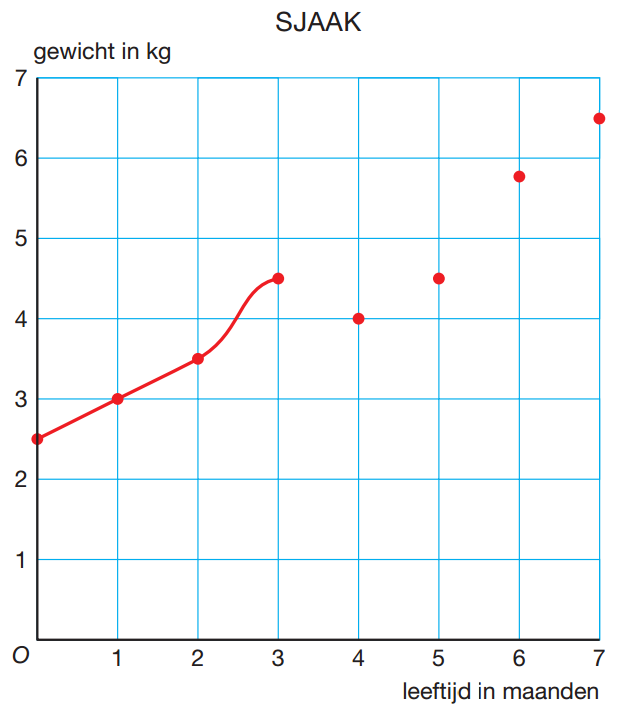 (7;6,5)
Je kunt de punten uit de grafiek in een tabel zetten.
(6;5,8)
(5;4,5)
(3;4,5)
(4,4)
(2;3,5)
(1,3)
(0;2,5)
GEWICHT SJAAK
leeftijd in maanden
0
1
2
3
4
5
6
7
gewicht in kg
2,5
3
3,5
4,5
4
4,5
5,8
6,5
© Noordhoff Uitgevers bv